Lesson 9.5
Goal:  The learner will classify quadrilaterals by their sides and angles.
Quadrilateral: closed figure with four segments called sides.
True? Or False?
All squares are rectangles.

Some rhombuses do not have 2 pairs of parallel sides.
Another way to look at it.
Quadrilaterals
Parallelograms
Rhombus
Rectangle
Square
Classify the parallelograms as many ways as possible.
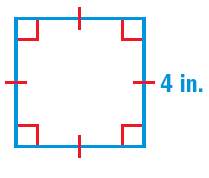 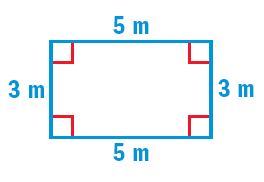 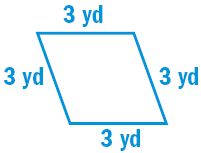 Draw a quadrilateral that is a rectangle but not a square.
Draw a parallelogram that is neither a rectangle nor a rhombus.
Sum of the angles in a quadrilateral is 360˚.
140˚
54˚
50˚
x˚
Assignment
P. 482  # 1-19
Challenge #35